Norsk Fosterhjemsforening 31. mai 2013
Psykolog og stipendiat Heidi Jacobsen
Nasjonalt kompetansenettverk for sped- og småbarns psykiske helse
RBUP Øst og Sør
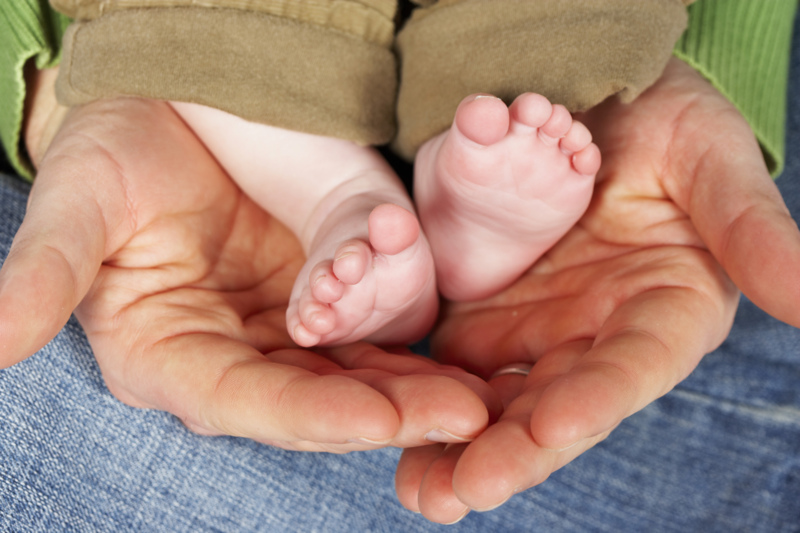 Heidi Jacobsen
Nasjonalt kompetansenettverk for sped- og småbarns psykiske helse, R.BUP Øst og Sør
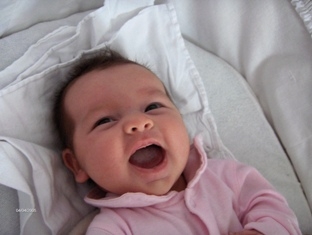 Hovedmålsettinger: 

Styrking av tiltak som fremmer sped- og småbarns psykiske helse

Være brobygger mellom praksisfelt, undervisning og forskning, mellom første- og andrelinjetjenesten innen området utsatte sped- og småbarn
Bidra til å utvikle, evaluere og kvalitetssikre systematiske tiltak både i første- og andrelinjetjenesten og tverrsektorielle samarbeidsmodeller 

Resultatmålet er at flere sped- og småbarn og deres familier får tilpasset og effektiv hjelp på et tidligst mulig tidspunkt
Heidi Jacobsen
Forskningsprosjekt: Utvikling og tilknytning hos fosterbarn ved 2-3 års alder
60 fosterbarn
42 sammenligningsbarn
Nasjonal, longitudinell studie og utvikling og tilknytning hos små fosterbarn
To oppfølgingstidspunkt 2 og 3 år
Heidi Jacobsen
2 years
3 years
SSP
Mullen Scales
ITSEA
Three Boxes
AAI
PSI
TIMB
CES-D
CCT
PAD
SSP
Mullen Scales
ITSEA
Three Boxes
AAI
PSI
TIMB
CES-D
CCT
PAD
Heidi Jacobsen
Utvikling og tilknytning hos fosterbarn ved 2-3 års alder
Jacobsen, H., Ivarsson, T., Wentzel-Larsen, T., Smith, L., & Moe, V. (Under review). Attachment security in young foster children: Continuity from 2 to 3 years of age. Attachment & Human Development.
Jacobsen, H., Ivarsson, T., Wentzel-Larsen, T., Smith, L., & Moe, V. (Under review). Foster Parents’ State of Mind and Foster Children’s Attachment Patterns: A Comparison at 2 and 3 Years of Age. Developmental Psychology. 
Jacobsen, H., Moe, V., Ivarsson, T., Wentzel-Larsen, T., & Smith, L. (2013). Cognitive Development and Social-Emotional Functioning in Young Foster Children: A Follow-up Study from 2 to 3 Years of Age. Child Psychiatry Hum Dev.
Heidi Jacobsen
Helsefremmende utviklinghos fosterbarn
Stabil tilknytning til en «nærende» tilknytningsfigur i spedbarnsalder
Tilknytningskvalitet  spesielt viktig for 
	fosterbarn
Tilknytningsdagboken et middel til å følge 
	tilknytning over tid
Helt fra tidlig i plasseringen
	 av barnet
Spennende for fosterforeldre
	 å følge utviklingen av 
	tilknytning hos fosterbarnet
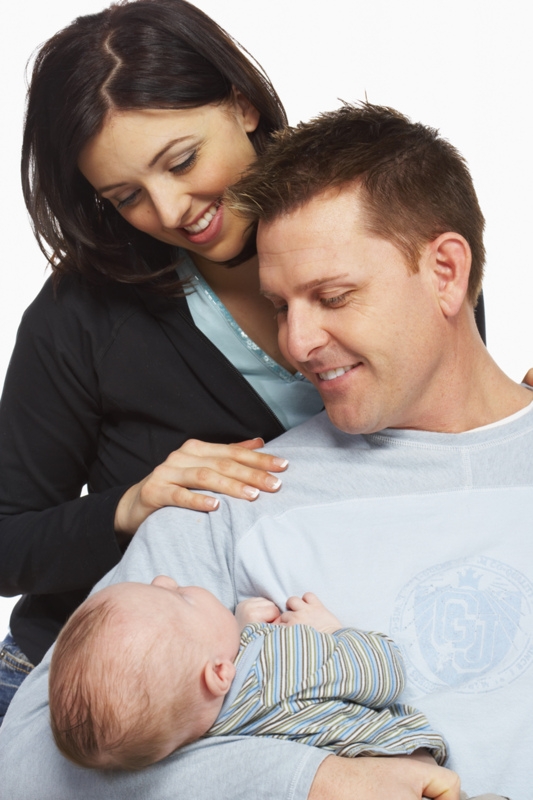 Heidi Jacobsen
Tilknytningsmønstre
Trygge barn – opplever mor som tilgjengelig – søker mor for trøst og lar seg lett trøste (62 %)

Unnvikende barn – opplever ikke mor som tilgjengelig – søker ikke mor for trøst – trekker seg tilbake (15 %)

Ambivalente barn – opplever mor både som tilgjengelig og ikke tilgjengelig – vil ha trøst av mor  - samtidig som barnet viser sinne og lar seg vanskelig trøste (9 %)

Desorganiserte barn – mangel strategi for å mestre stress – omsorgspersonen er den som skal trøste – men er også den som er truende (15 % - opp til 90%)
(Van IJzeendorn et al., 1999; Cicchetti et al., 2006)
Heidi Jacobsen
Fosterbarn
Ca. 50% rapportert å være trygge (barn opp til 8 år)
20-36% desorganiserte
(Cohen & Farnia, 2011; Ponciano 2010; Smyke et al., 2010; Stovall-McClolugh & Dozier, 2004; van London et al., 2007)
Heidi Jacobsen
Desorganisert mønster
Motstridende atferdsmønster

Fravær av hensiktsmessig og målrettet atferd, avbrutte bevegelser og uttrykk - sterk stress kombinert med å bevege seg fra heller enn til mor/far

Stereotypier, asymmetriske bevegelser, dårlig timede bevegelser, ”unormale” kroppsholdninger for eksempel snuble uten grunn

Fastfrosset stilling ”undervann” bevegelser

Vandrer rundt uten grunn, forvirrede uttrykk, mange og raske endringer i affektive uttrykk (Prior & Glaser, 2006)
Heidi Jacobsen
Fosterforeldrenes egen tilknytningstrygghet
Evne til selvrefleksjon
Evne til samarbeid
Evne til å forstå cues/miscues
Evne til å se igjennom miscues
Ikke kun handle «In kind»
Heidi Jacobsen
Adult Attachment Interview(George, Kaplan & Main, 1985)
Intervju om den voksnes tilknytningshistorie
Spesielt fokus på hvordan historien fortelles
Autonome: Verdsetter tilknytning og har en sammenhengende historie
Avvisende: Mangler sammenheng, idylliserende, nedsettende
Fordypet: Fremdeles involvert på en konfronterende måte, involvert sinne
Ubesluttsomme: Sammenbrudd i tilknytningshistorien, spesielt ved diskusjon av traume og tap
Predikerer best barnets tilknytningsmønster ved 12 måneders alder (Lyons-Ruth et al., 1999)
Heidi Jacobsen
Forekomst
Normalutvalg mødre: 58% autonome mødre; 19% uforløste (van IJzendoorn et al., 1995)

75% match med barna (van IJzendoorn & Bakermans-Kranenburg, 1996)

Foster og adoptivutvalg:
	36% - 70% (Pace et al., 2012; M. Steele et al., 2003; Ballen et al., 2010; M. Steele et al., 1999; Dozier et al., 2001)

Kun en studie har sett på match mellom fosterbarn og fosterforeldre: 
	72% (Dozier et al., 2001)
Heidi Jacobsen
Jeg trenger deg til å..
Pass på meg
Vær god mot meg
Hjelp meg
Vis glede når vi er sammen
TRYGG
BASE
Støtte min utforskning
TRYGG
      HAVN
Jeg trenger deg til å..
Være der for meg når jeg søker deg
Trygghetssirkelen
Fokus på barnets behov
Beskytt meg 
Trøst meg
Vis godhet for meg
Organiser følelsene mine
© 2000 Cooper, Hoffman, Marvin & Powell
Heidi Jacobsen
TRYGG
BASE
TRYGG
      HAVN
Utrygghetssirkel
Jeg trenger deg men du er så skremmende eller skremt så jeg har ingen jeg kan støtte meg til og jeg vet ikke hva jeg skal gjøre…
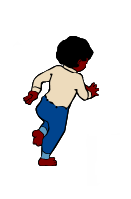 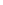 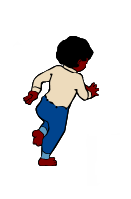 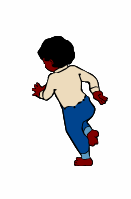 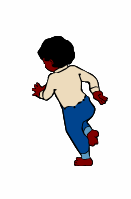 Desorganisert tilknytning representerer det forferdelige paradoks når forelderen er kilden til barnets frykt og trygg havn samtidig. Dette paradokset gjør barnet kronisk redd og i fare for å miste emosjonell- og atferdsmessig kontroll, og reduserer tilliten til at forelderen er en kapasitiet.
© 2000 Cooper, Hoffman, Marvin & Powell
Heidi Jacobsen
Metoder
Foreldres tilknytningsdagbok

This is My Baby Interview

Attachment and Biobehavioral Catch-Up (ABC)
Heidi Jacobsen
Foreldres tilknytningsdagbok (rev.)(Dozier, 2005)
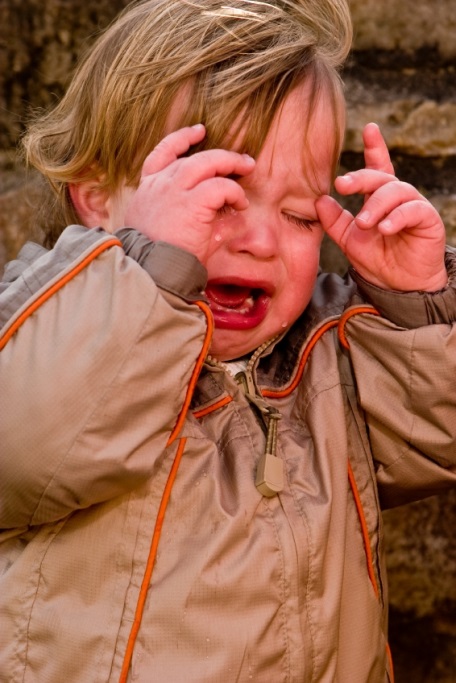 Strukturert dagbok
Tre episoder:
		- Barnet slo seg
			- Barnet ble skremt
		- Barnet var atskilt
Viktig: Beskrive episoden med 3 setninger
		- få frem hva som skjedde før/under og etter
		- verifisere hva forelderen har krysset av 
Faste avkrysningsspørsmål som graderes ettersom atferden oppsto
Barna kan klassifiseres som trygge/unnvikende/ambivalente
Heidi Jacobsen
Bruk av dagboken
Hjelpemiddel til å forstå – følge fosterbarnet over tid
Hjelpemiddel til å formidle kunnskap til fosterforeldre
Hjelpemiddel i samtale med fosterforeldre
Forstå sammen
Fosterforeldre ”eksperter” på sine fosterbarn
Bidra til empowerment
Fosterforeldrene kan føle seg betydningsfulle
Heidi Jacobsen
Episode 1”Barnet slo seg”
1. Tenk på en gang i dag da barnet slo seg og svar på følgende: (dette gjelder alt, som å falle, skrubbe kneet, dunke borti noe, osv.)
Beskriv denne situasjonen i to eller tre setninger (vær sikker på at du inkluderer hvordan du selv responderte på barnets atferd): 

A. Hva gjorde barnet for at du skulle vite at det hadde slått seg? Nummerer barnets reaksjoner i den rekkefølgen de opptrådte. Du setter kun et tall dersom atferden var tilstede
___	så på meg for å bli beroliget
___	gikk for seg selv				
___	lot som om ingen ting var galt				
___	ble sint / frustrert (for eksempel stampet med føttene, sparket med beina)
___	ropte på meg					
___	så kort på meg, så deretter vekk og fortsatte med sitt	
___	gav uttrykk for at han/hun ønsket å bli tatt opp eller holdt, strakk seg etter meg
___	gråt
___	gav ikke uttrykk for at han/hun ønsket eller trengte meg
___	gråt og ble der han/hun var, henvendte seg ikke til meg
___	klynket eller gråt litt og fortsatte med sitt, så ikke på meg
___	prøvde å være fysisk nær meg (men virkelig kontakt fant ikke sted)
___	annet_____________________________________________________________
Heidi Jacobsen
Slo seg fts.
B. Etter at du hadde respondert på barnet ditt, hva gjorde barnet etterpå? Nummerer barnets reaksjoner i den rekkefølgen de opptrådte. Du setter kun et tall dersom atferden var tilstede
___	ble fort beroliget eller trøstet				
___	puffet meg vekk i sinne eller frustrasjon
___	fortsatte å leke, tok ikke notis av meg		
___	stampet eller sparket med føttene
___	slo eller sparket mot meg
___	fortsatte å være urolig, var vanskelig å roe
___	vendte seg vekk i sinne eller frustrasjon		
___	gav ikke uttrykk for at han/hun trengte min hjelp
___	ignorerte meg
___	oppførte seg rolig eller reservert
___	vendte seg vekk da han/hun ble tatt opp 		     
	eller kom i kontakt med meg
___	sank inn til meg eller holt seg fast i meg
	inntil han/hun roet seg
___	lot det ikke være lett for meg å holde ham/henne, men fortsatte å være urolig (f.eks. bøyde seg bakover, stakk armen inn mellom oss)
___	holdt fast i meg eller gikk etter meg hvis jeg prøvde å sette ham/henne ned eller gå vekk
___	snudde seg vekk, gikk eller krabbet bort fra meg som om ingen ting var galt
___	annet_____________________________________________________
Heidi Jacobsen
Studie 2 (Stovall-McClough & Dozier, 2004)
Barn som flyttet i fosterhjem før 12 måneders alder viste større grad av ensartet tilknytningsatferd enn barn som flyttet senere
De viste større grad av trygg tilknytningsatferd og mindre grad unnvikende atferd
Fosterbarn som ble plassert før 12 måneders alder kunne inne 14 dager etter plassering vise en ensartet type tilknytningsatferd
Heidi Jacobsen
Utvikling av tilknytningsatferd over tid
Alder ved plassering eller fosterforeldrenes egen tilknytningstrygghet predikerte ikke endring over tid
Det gjorde imidlertid antall risikofaktorer – flere risikofaktorer ble rapportert å vise avtagende grad av trygg tilknytningsatferd
Den tidlige tilknytningsatferden var viktigste prediktor for tilknytningsmønsteret over tid
(Stovall-McClough & Dozier, 2004)
Heidi Jacobsen
Konklusjon
Det er avgjørende å komme tidlig til med veiledning
Kan tydeliggjøre for fosterforeldre hvordan barnet viser tilknytningsatferd og hvordan fosterforeldre møter barnet
«In kind?»
Dagboken kan være et nyttig veiledningsinstrument
Kan brukes i tillegg til for eksempel COS
Klinisk bruk?
Heidi Jacobsen
TIMB
Semistrukturert intervju

Barn i alderen?

Ca. 5 – 15 minutters varighet

Som en samtale

5-delt skala

Aksept – Psykologiske investering - Innflytelse
Heidi Jacobsen
TIMB - intervju
1. Jeg ønsker at du begynner med at du beskriver (barnets navn). Hvordan er han/hennes personlighet?

2. Ønsker du noen gang at du for alltid kunne være forelder for
 (barnets navn)?

3. Hvor mye ville du savne (barnets navn) hvis han/hun måtte flytte?

4. Hvordan tror du relasjonen din til (barnets navn) påvirker ham/henne akkurat nå?

5. Hvordan tror du relasjonen din til (barnets navn) vil påvirke ham/henne på lang sikt?
6. Hvilke ønsker har du for (barnets navn) akkurat nå?

7. Hvilke ønsker har du for (barnets navn) i fremtiden?
Heidi Jacobsen
Forskning(Dozier & Lindheim, 2006)
Fosterforeldres emosjonelle investering (EI)(commitment) til sine fosterbarn
84 barn i alderen 5 mnd - 5 år

Resultater:
Fosterforeldre som hadde hatt ansvaret for flere fosterbarn viste mindre grad av EI enn fosterforeldre som hadde hatt ansvar for færre barn
Sammenheng med alder ved plassering
EI predikerte stabilitet i plasseringen

Viktig å ha et velferdssystem som fremmer omsorgsgiveres emosjonelle investering i barnet
Heidi Jacobsen
Stabilitet over tid
Alt i alt, omsorgsgivers rapporterte atferd var assosiert med omsorgsgivers «commitment» ved tidspunkt 1. men ikke tidspunkt 2
«Commitment» og rapportert atferd var stabile over tid (.61 og .60) 
Lavere rapportert problematferd (eksternalisering), høyere grad av «Commitment»
Hvorfor ikke tidspunkt 2? 
Analysene gir ikke svar på retning
Heidi Jacobsen
Attachment Behavior Catch-UpMary Dozier
Hjemmebasert intervensjon for barn i alderen 0 – 20 måneder
10 hjemmebesøk
	1. Bidra med ”nærende omsorg”
	2. Bidra med ”nærende omsorg”: hva med barnet gjør det 	vanskelig?
	3. Følge barnets initiativ i lek
	4. Hjelpe barnet å ta initiativ
	5. Lytte til barnets signaler
	6. Skremmende atferd
	7. Bidra med nærende omsorg: Gjenkjenne stemmer fra    	fortiden
	8. Bidra med nærende omsorg: Selv om du hører stemmer fra 	fortiden
	9. Betydningen av berøring
   10. Det lille barnets emosjoner
Heidi Jacobsen
Fokus for tilknytningsintervensjon
Attachment Biobehavioral Catch-Up (Dozier et al.)

Nærende” (kjærlig) omsorg (Nurturance)

Følge barnets initiativ

Overstyre egne forhold 

Ikke truende atferd
Heidi Jacobsen
Forskning på ABC
60 fosterbarn og 104 kontrollbarn

To eksperimentgrupper
		- ABC
		- Opplæringsprogram om barns utvikling

Resultat:
	- Fosterbarn med ABC intervensjon hadde lavere 	kortisolnivå enn barn hvor fosterforeldre fikk et 	opplæringsprogram
	- Fosterbarn med ABC hadde et kortisolnivå tilnærmet 	likt barna i kontrollgruppen
Heidi Jacobsen
Det nytter med tidlig innsats til fosterbarn/foreldre
10 hjemmebesøk – Attachment Biobehavioral Catch-up (ABC)

Utvalg: 60 + 104 barn

Alder: 3.6 – 39.4 måneder

Målte døgnutskillelse av stresshormon

Fosterbarn i ABC gruppen normaliserte nivå av stresshormoner

Færre atferdsproblemer hos eldre fosterbarn vs. yngre i ABC gruppen

Foreløpig resultater

Dozier et al., (2006)
Heidi Jacobsen
Takk for meg!
Heidi Jacobsen